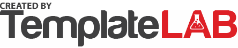 WEBSITE
Project Plan
Design
Design
Marketing
Engineering
Design
Design
Marketing
Engineering
Engineering
Marketing
Engineering
Visual Collateral
Promotion
Promotion
Launch
Page Mock-Ups
Copywriting
Research
Development
Coding/Structure
Copywriting
Planning
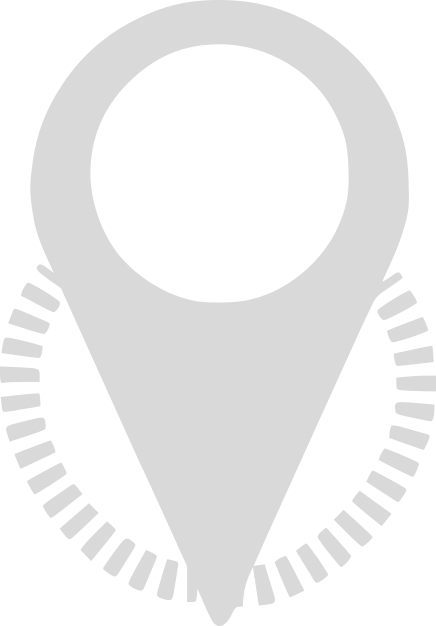 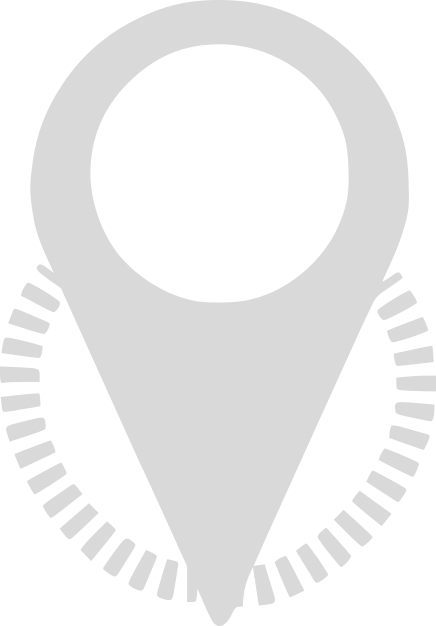 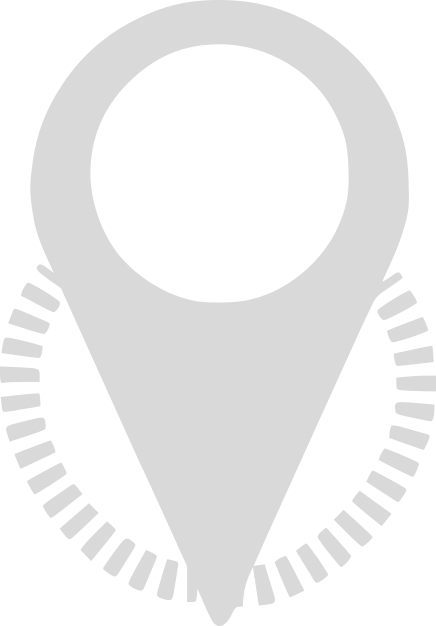 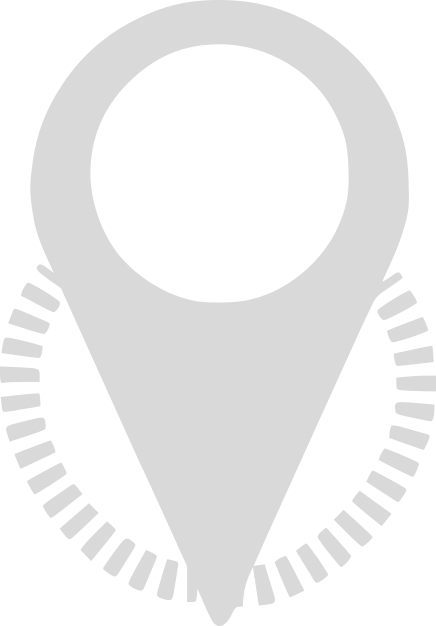 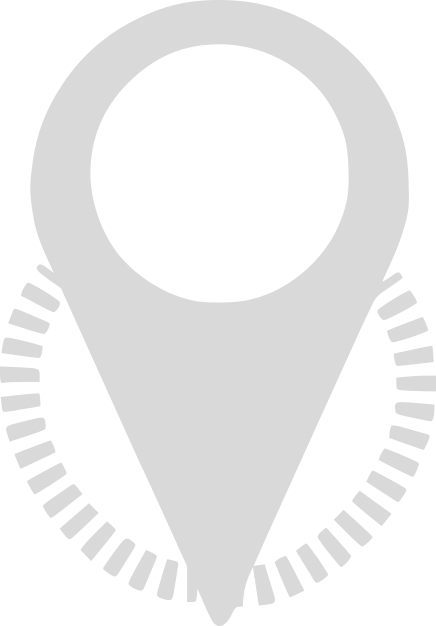 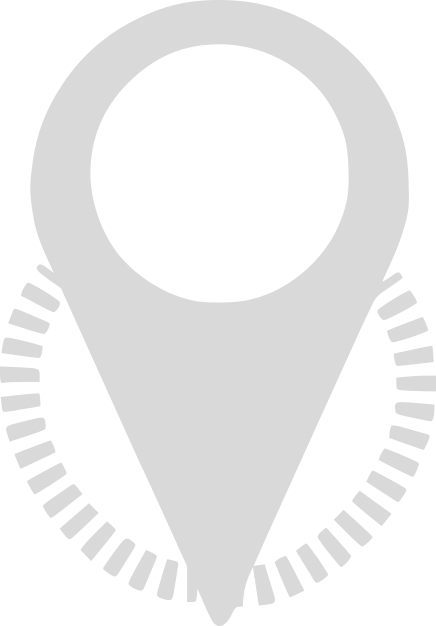 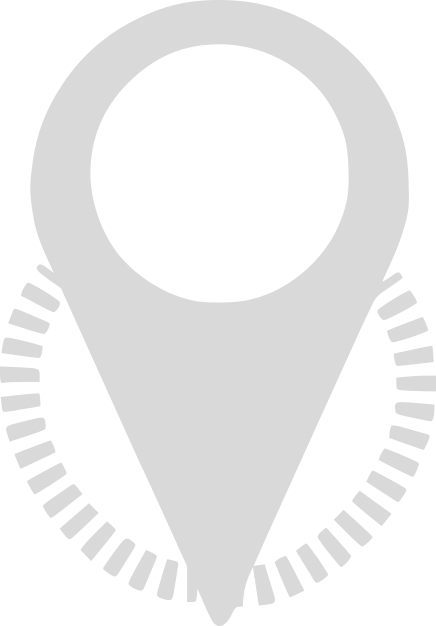 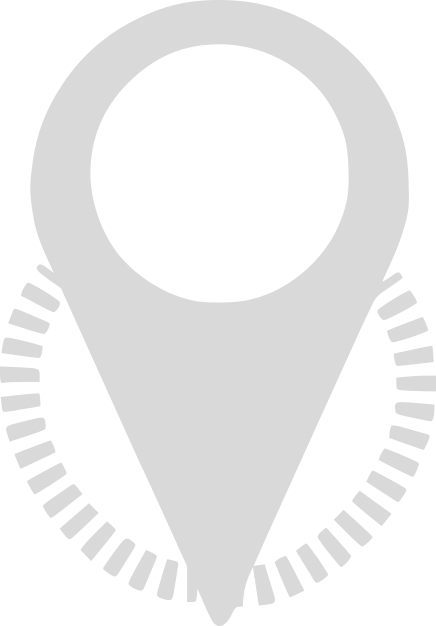 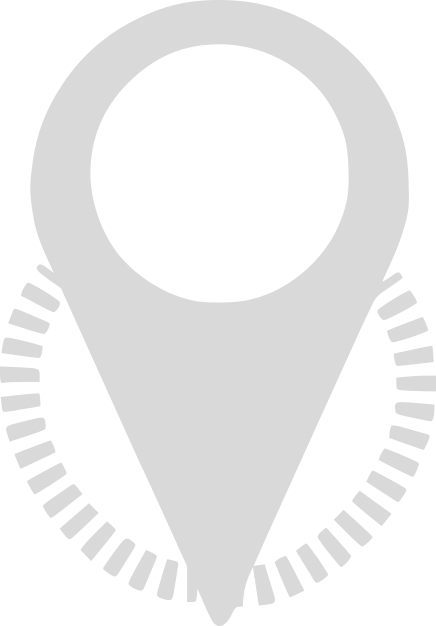 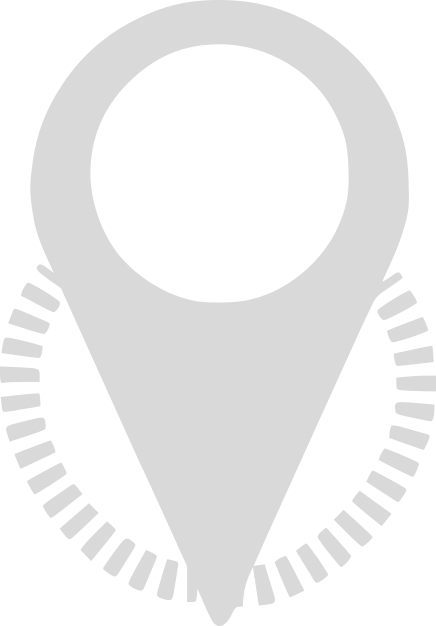 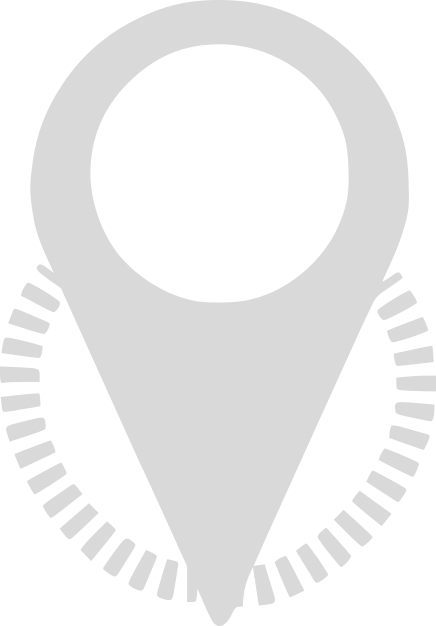 3.4
2.3
2.2
3.1
2.1
1.1
3.2
1.4
3.3
1.3
1.2
25/04-22/06/2020
01/10-24/10/2020
01/10-10/11/2020
01/10-24/10/2020
25/04-22/06/2020
23/06-21/08/2020
10/02/2020-06/05/2020
25/03-05/07/2020
22/02-25/04/2020
22/05-12/06/2020
03/01-03/03/2020
SEP
OCT
NOV
DEC
JAN
JAN
FEB
MAR
APR
MAY
JUN
JUL
AUG
2020
2021
Q1
Q2
Q3
Q4
© TemplateLab.com